House Church Model                            for Texas Conference
Fellowship of House Churches
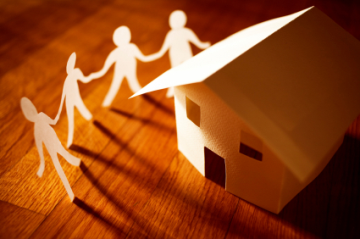 A Vision:
“I saw jets of light shining from cities and villages, and from high places and low places of the earth.  God’s word was obeyed, and as a result there were memorials for Him       in every city and village.  His truth was proclaimed throughout the world.”  Testimonies, v7, p.105
Texas Conference: The challenge of reaching smaller communities.Population	              #of 5 mile radius	 # of SDA churches
1120-2000 			209 			5 
2000-4000 		171			14
4000-6000			 92 		           10 
6000-8000 		 70 			7 
8000-10,000 		 41 			1 
10,000-15,000 		 67 			12 
15,000-20,000 		 33 		           10
			TOTALS:       683			59
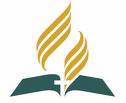 The Seventh-day Adventist church in the Texas Conference is present in only 8.6% of communities with a population of less than 20,000.
Texas Conference: The challenge of reaching dense urban areas.
The cost of real estate in major metro areas has forced most churches into the suburbs where property is available. Unchurched city dwellers are not likely to drive to a suburban church to hear the Adventist message.
Some urban centers are totally abandoned in terms of an Adventist presence.
Growing a church large enough to purchase or build takes an enormous amount of time and resources.
Great Commission
“Go therefore and plant churches in all nations…”  Matthew 28:19
Great Commission
“Go therefore and plant churches in all nations…”  Matthew 28:19
Making disciples:
“Go therefore and make disciples of all nations…”  Matthew 28:19
Making disciples:
“Go therefore and make disciples of all nations…”  Matthew 28:19
The purpose of planting churches is to create a community where people can become disciples.
Sitting in a padded pew and looking at the back of someone’s head does not produce a disciple.
Discipleship involves life transformation!
Creating Community:
How did the early church make disciples?
Acts 2:42-47
Acts 5:42
House Church Fellowship:
Eating together
House Church Fellowship:
Eating together
Sharing life together
House Church Fellowship:
Eating together
Sharing life together
Participating in scripture together
House Church Fellowship:
Eating together
Sharing life together
Participating in scripture together
Praying together
House Church Fellowship:
Eating together
Sharing life together
Participating in scripture together
Praying together
Reaching others together
Examples of House Churches                    in the New Testament
Likewise greet the church that is in their house. Greet my beloved Epaenetus, who is the first fruits of Achaia to Christ. Romans 16:5
The churches of Asia greet you. Aquila and Priscilla greet you heartily in the Lord, with the church that is in their house. 1 Corinthians 16:19
Greet the brethren who are in Laodicea, and Nymphas and the church that is in his house. Colossians 4:15
... to the beloved Apphia, Archippus our fellow soldier, and to the church in your house: Philemon 1:2
Church History
"Believers met in homes rather than church buildings for the first three centuries of the church.  This later changed in 312 AD when the Emperor Constantine came to power and made institutional Christianity the state religion in Rome, converting pagan temples into Christian churches, while using state funds to support the clergy.” Craig S. Keener
Church History
"If you had asked, 'Where is the church?' in any important city of the ancient world where Christianity had penetrated in the first century, you would have been directed to a group of worshiping people gathered in a house. There was no special building or other tangible wealth with which to associate 'church', only people!“                  Walter Oetting, The Church of the Catacombs
Modern Times
STRONG:
China  地下天國 "Underground Heaven”
Bangladesh- 500,000 new believers in house churches
Vietnam- One team started 550 house churches in 2 years (1997-1999)
India- 1oo,000 house churches started between 2001-2006
Latin America- 1 million house church groups
Cuba- 6000-10,000 house churches
African Nations- Egypt (4000), Ethiopia (50,000 in house churches)
GROWING:
Philippines
Europe 
North America- 30,000 house churches according to George Barna
Canada- 2000 house churches in the last few years.
Note: Stats represent all denominations.
House Church Fellowship:
What advantages can you identify to this model of doing church?
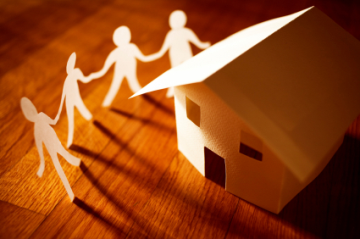 Advantages of House Church Fellowships:
Highly interactive and relational.
All members engaged in ministry.
Resources are not focused on buildings and operating expenses… but on outreach and evangelism. (Note: Research indicates that the traditional church spends 82-96% of their financial resources on maintaining themselves)
Easier entry point for an unchurched person.
Multiplication can happen rapidly!
Many lay people are capable of leading a group of 10-25 people.
20/20 vision;  Acts 20:20
“I kept back nothing that was helpful, but proclaimed it to you, and taught you publicly and from house to house.”

The “fellowship of house churches” model incorporates both the public setting (monthly network meeting & shared public evangelism outreaches) AND the house setting (weekly worship service).
Fellowship of House Churches-  Old idea, modern application.
Each house church has their own Sabbath worship in home location. (not rotating between homes). 
Projected attendance between 10-25 people. (multiplication is a priority).
Network of 2-8 house churches fellowship together on a Sabbath afternoon 1x a month. (suggestion of       1st Sabbath of month at 4:30 p.m.)
House Church Leadership:
Each house church is lay led.                 (Lay leader is selected in consultation with the coach and the Texas Conference)
Each network of 2-8 house churches is assigned a coach.            			    (a pastor in the Texas Conference)
Officers are selected for the network of house churches and includes a governing board. (coach, leader from each house church, treasurer, communication director and clerk)
Monthly Network Meeting Basics:
Required to be part of the fellowship of house churches.
Coordinated by coach.
Held in an area SDA church.
Sabbath evening meeting.
Monthly Network Meeting Specifics:
Governing board meets with coach.
All members meet for fellowship, worship, testimonies, training and a meal.
Activities of a church take place including: tithes & offerings collected, membership transfers, baptisms and quarterly communion.
Evangelism:
House churches are encouraged to grow through the multiplication of new house churches.  (Leaders should be mentoring someone within their fellowship to launch a new house church).
The network of house churches participate in shared evangelistic outreach activities, including at least one public meeting annually.                      (offerings collected at network meetings can be used for this purpose)
Membership and Identity:
Membership is held by a local host church until company status is obtained.
The entire network of house churches combines their membership to qualify for company and church status.
Super-Network
1x a year (currently the first weekend of November) all house churches in the Texas Conference converge as a super-network for inspiration and training.